Indices
Thomas Schwarz, SJ
Indices
For a DBMS administrator:
Important to make common queries fast
E.g.: Lookup by name can be a frequent occurrence
To speed up these queries, we use indices 
"Indexes" in SQL, which treats it as an English word
Index is a data structure that implements a generalized dictionary or key-value store
Given a key, find all records with that value
Unlike a dictionary / key-value store: keys can have multiple values
Indices
Indices come at a cost
Need to be maintained at all updates, insertions, deletes
Indices
Why can indices make a difference?
Usually, tables are stored in pages of SSD or blocks of HDD
Fetching a page to look up it costs time
SSD response time:  ~10 sec
HDD response time: ~ 5 msec
An index can minimize the amount of data that needs to be fetched
MySQL Example
To see how indices work, we can use the EXPLAIN statement in MySQL
We use the employees database
We look at a simple SELECT WHERE query
We create an index
We look at the same simple SELECT WHERE query
MySQL Example
EXPLAIN SELECT * 
FROM employees 
WHERE last_name = 'Rosis';
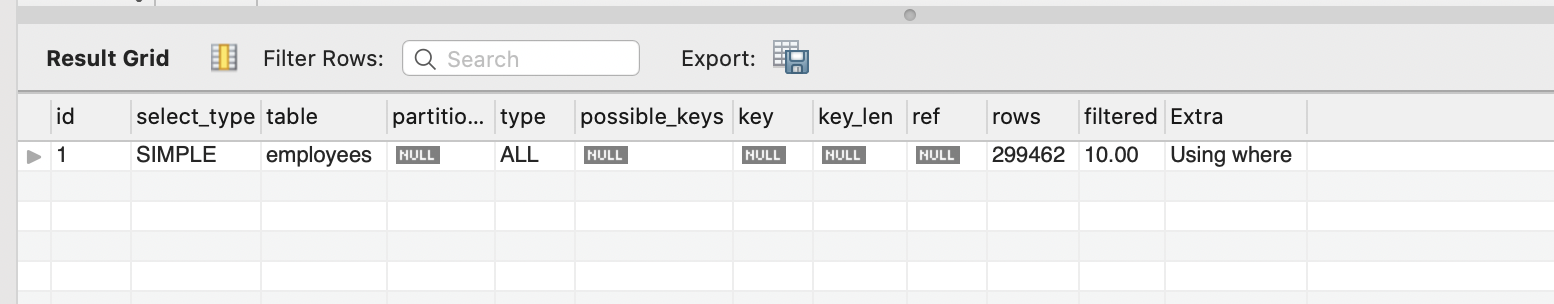 MySQL Example
Create an Index on last_name
CREATE INDEX iLastName ON employees(last_name);
Example MySQL
EXPLAIN SELECT * 
FROM employees 
WHERE last_name = 'Rosis';
Before
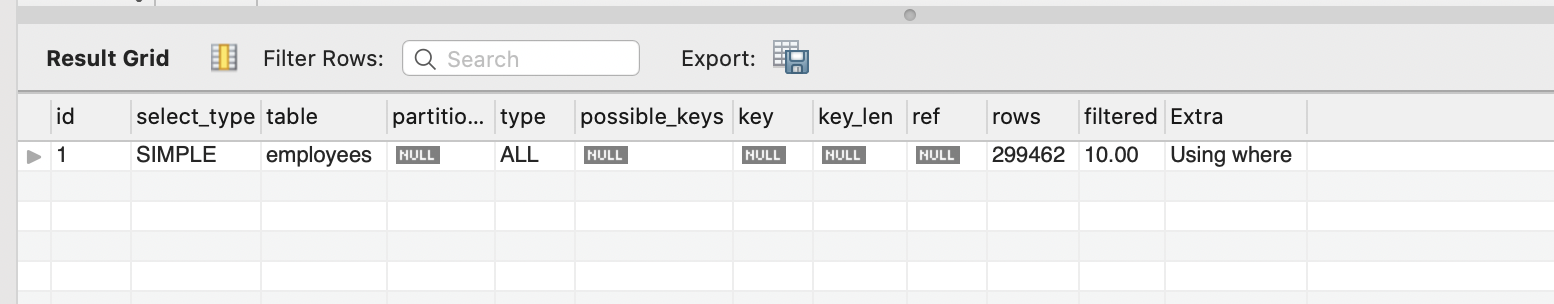 After
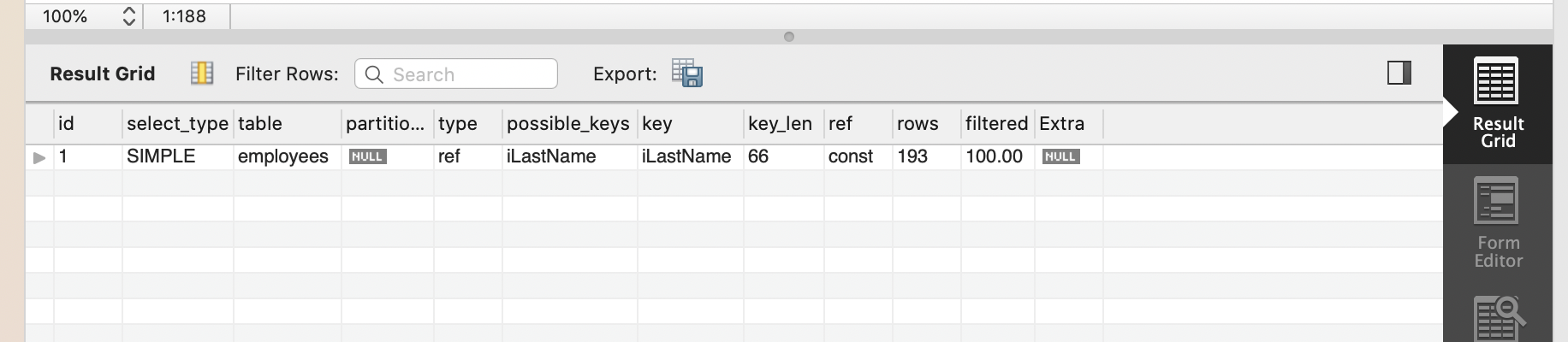 Example MySQL
Without the index, the query looked at all the rows
With the index, the query located just a few hundred rows


We can use the SHOW INDICES FROM tablename to display all indices
Example MySQL
There are three indices in my version




One created because emp_no is a primary key
One called iName, and the one we just created: iLastName
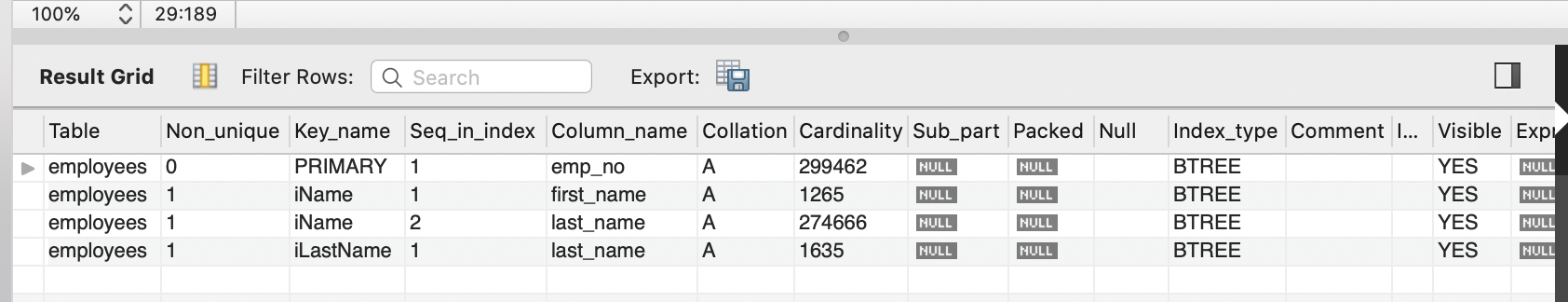 Indices
Some indices are created automatically
DBMS needs them to enforce constraints
Primary key
Foreign key
MySQL Example
Example:  dept_emp in employees has a primary key and a foreign key restraint. 
Both result in an index
Primary key is two attributes
Foreign key is one attribute
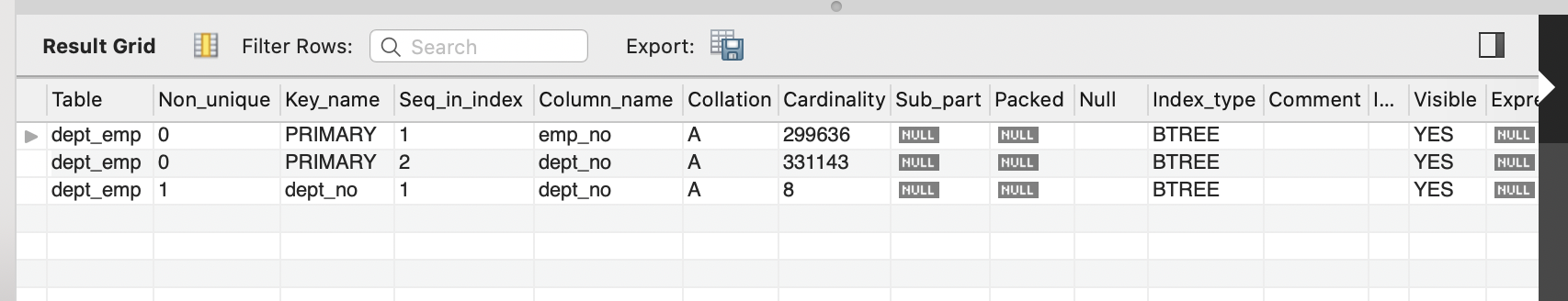 Indices
Indices where standardized in SQL-99
Even though most commercial database products had them
Typical syntax
CREATE INDEX indexname ON tablename(listofcolumns)
If you specify more than one column:
Only speeds up searches that specify values for all of these columns
E.g.: In the MySQL example, the index on first and last name did not speed up a query for last name only
Indices
During the table creation, you can just specify the indices you want




You can also drop an index
CREATE TABLE t(
   c1 INT PRIMARY KEY,
   c2 INT NOT NULL,
   c3 INT NOT NULL,
   c4 VARCHAR(10),
   INDEX (c2,c3) 
);
DROP INDEX iName;
Indices
Effectiveness of indices
Cost of indices: More work for updates, inserts, deletes
Benefits of indices: Can reduce the number of pages fetched
Looking at one record in a page takes almost as long as looking at all records in a page
Effect depends on:
What is your storage type
Hint: You can spend money on Intel Optane storage to speed it up
How clustered the records are that are indexed
Indices
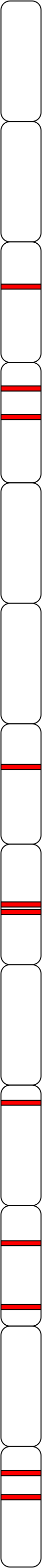 Records with indexed value can be scattered over storage
Use of the index only reduces number of pages by half
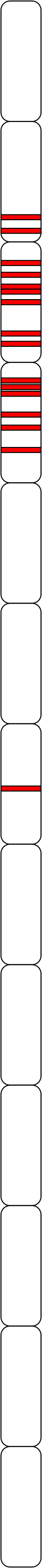 Indices
Relevant records are clustered
Need only retrieve a few pages
Indices
Clustering depends on the intrinsic design of a database management system
However, if we only look for few records with a given value, then indexing is bound to be effective
Indices
Example:
 
Assume we have a frequent query
  

Should we build an index on starName?
starsIn(movieTitle, movieYear, starName)
SELECT movieTitle, movieYear
FROM starsIn
WHERE starName = s;
Indices
Example (cont):
Each year, there are about 750 movies to put into a database
Assume we have a database starting at 1950
That would give us about 50,000 movies
But there were more movies earlier
So let's say 100,000 movies in the database
Indices
Example (cont):
On average, we might have three or four stars per movie in our starsIn database
Table should have 400,000 entries
Each entry has about 50 B (big assumption)
So, total size of table is 2,000,000 B = 2 MB
Blocks have size 4KB, so about 500 blocks
Indices
Example (cont):
John Wayne has about 150 movies with credits
Carrie Fisher has about 30 movies with credits
Average is probably closer to the lower range: 30 movies per star on average
Without index: Need to fetch 500 pages
With index in the worst case:
Need to fetch 30 pages
Index fetches ~20 times less pages, so let's go for it if the query is frequent
Indices
Example:
What about the opposite query
   


Even better, about four entries per title / year
Fetch about four blocks out of 500
Index speeds up fetching by a factor of 100
Close to actual wall-clock timing update
SELECT starName 
FROM starsIN
WHERE movieTitle = 'Rio Hondo' 
   and movieYear = 1959;
Indices
Example:
However, if these queries are extremely rare, then the gain is not realized
Cost of maintaining indices depends on the number of entries:
In our case, about 750 movies are entered into the database
About 3000 updates per year
That is not a lot
Indices
Example:
Transactions at an e-auction house
Any bid, any offer entered into a database
Updates almost as frequents as queries
Need to be very careful about the costs of indexing
Materialized Views
Views are virtual
Created whenever they are accessed
But views can be heavily used
Views are used to:
Easier query logic because the definition of the view encompasses the difficulties 
E.g. a view that uses a join of many tables
Security: Restrict access to tables, but give access to views
Enforce business rules: What is "active", what is "popular"
Materialized Views
Virtual views that are heavily used means 
running a query against a view
running a query to recreate the view
Materialized views store the view in a derived table
Not all DBMS support materialized views
Some give it a different name
Typical command:
CREATE MATERIALIZED VIEW movieProd AS
   SELECT title, year, name
  FROM movies, movieExec
  WHERE procuderC# = cert#
Materialized Views
Materialized views need to be maintained
Some updates / inserts / deletes to movieExec and movies need to be intercepted
The changes to the materialized view are incremental
Materialized Views in MySQL
They do not exists as materialized views
But we can work around it:
Materialized views are tables that are modified by modifications to the base tables
Can use triggers to intercept modifications of the base tables in order to update the materialized view